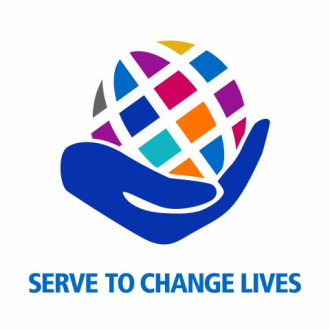 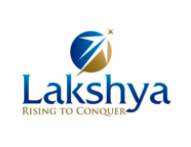 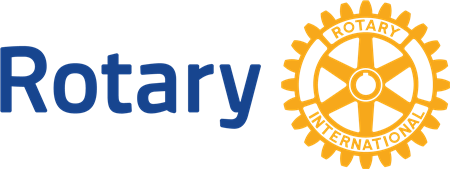 HEALTH
LAKSHYA		MARCH 14, 2021
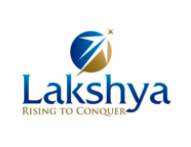 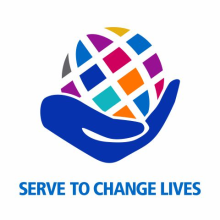 CURATIVE HEALTH CARE
Blood Banks
Eye Hospitals, Cataract Surgeries and Eye Banks
Dialysis Centres
Paediatric Heart Surgeries 
Mobile Clinics
Skin Banks
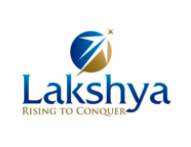 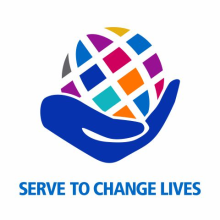 Health Curative: Scope of Work
1. Existing costs of health procedures are extremely prohibitive for masses
2. Government facilities are by and large poor.
3. Utilization of Rotary Member Management skill. 
4.  Create a public private partnership model.
5. Objective: Benefit to the masses at large (बहुजन हिताय – बहुजन सुखाय)
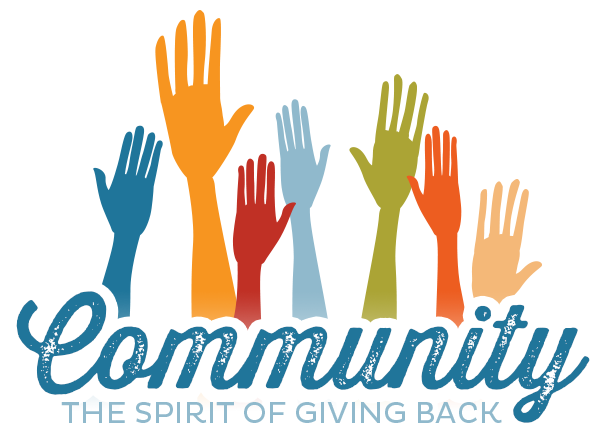 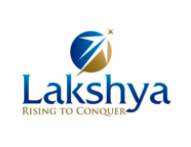 Health Curative: Scope of Work
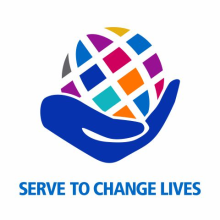 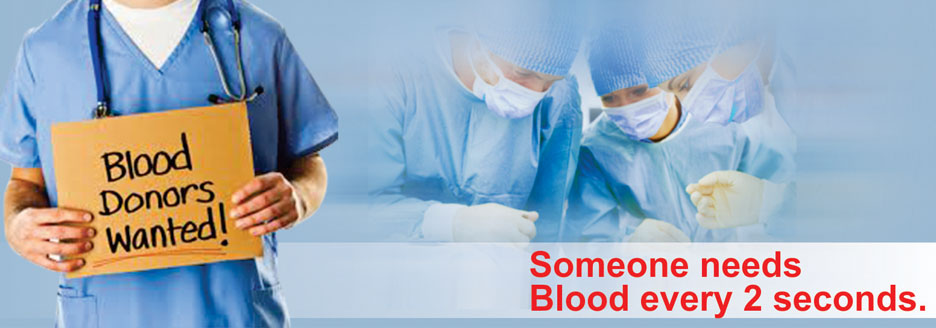 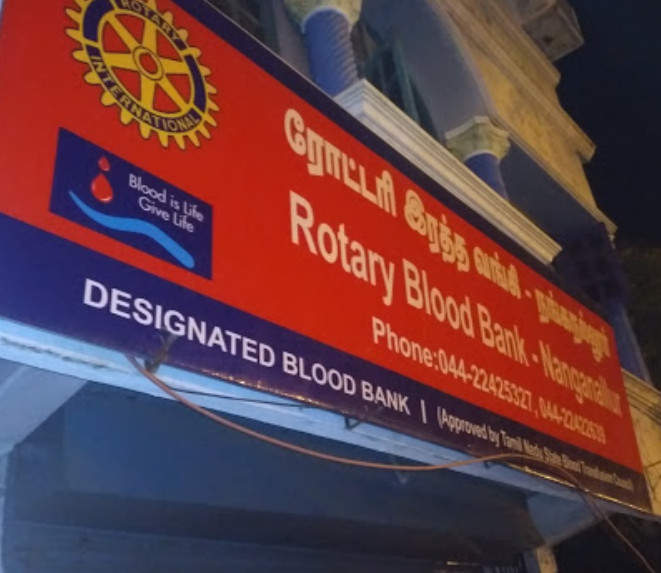 Why Set up a Blood Bank
 WHO recommends that at least one percent of a country’s population should donate blood to satisfy the country’s needs.
India falls short of 19 Lakh units of blood annually
2800 Blood Banks in India
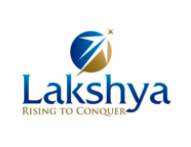 Health Curative: Scope of Work
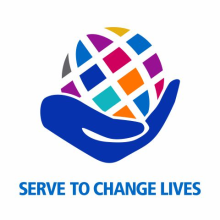 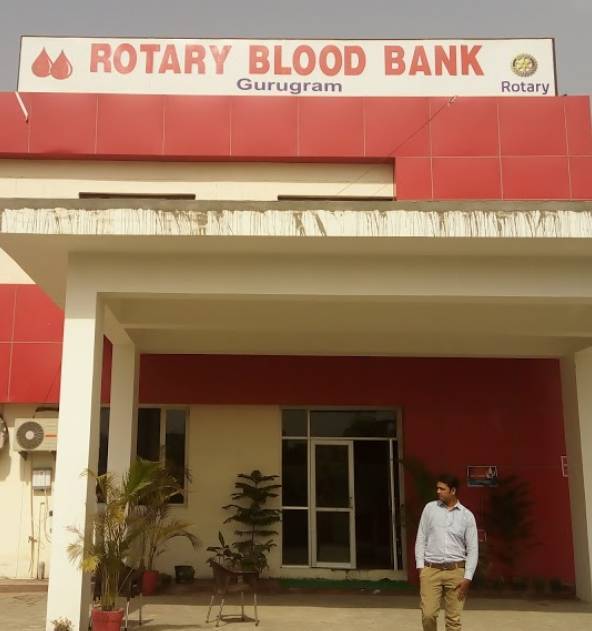 Setting up a new Blood Bank
Min area: 150 sq. mts.; preferred however is 250 sq. mts
Major Equipments: Cost – Rs. 1.25 Cr
Staff: 15-20 personnels for a 24x7 Blood Bank
Ref.: The Drugs & Cosmetics Act, 1940
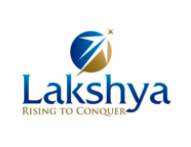 Health Curative: Scope of Work
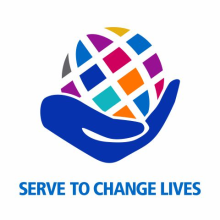 Eye Hospitals/ Eye Surgeries
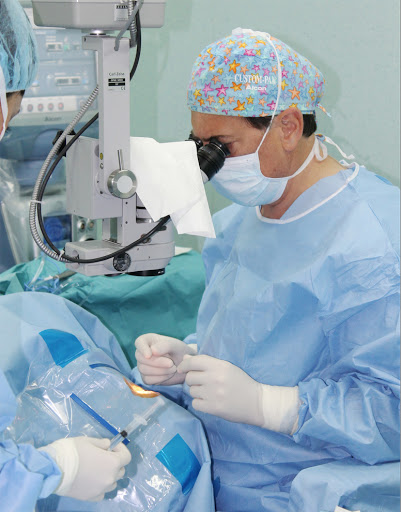 Common Eye Surgeries
Cataract Surgery
Glaucoma Surgery
Diabetic Retinopathy Surgery
Cost of setting up Eye Hospital
About Rs. 60 Lakhs with  modern equipments
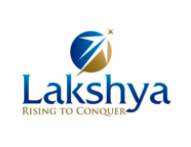 Health Curative: Scope of Work
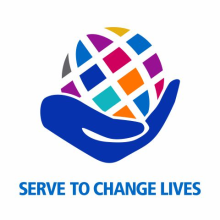 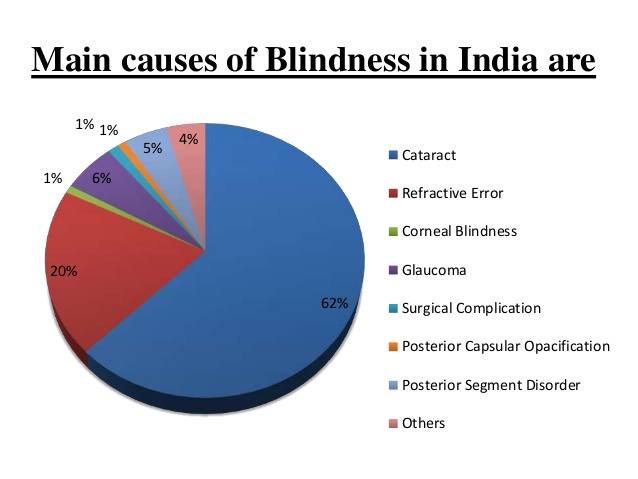 CATARACT
The most significant cause of bilateral blindness in India 
Responsible for 50-80% of the bilaterally blind
India is a signatory to the World Health Organization resolution on Vision 2020: The right to sight
12 Million blind in India
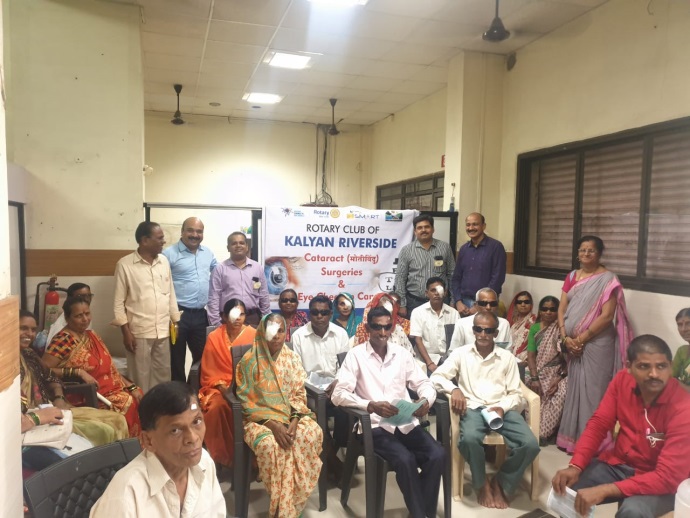 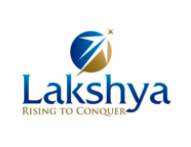 Health Curative: Scope of Work
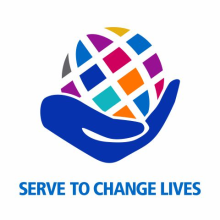 EYE BANKS
4th of the world’s blind in India - 27 million 
Requirement of our country We need one million eyes per annum then only we can meet our demand
270,000 donor eyes are required to perform 100 000 corneal transplants per year in India
EYE BANK
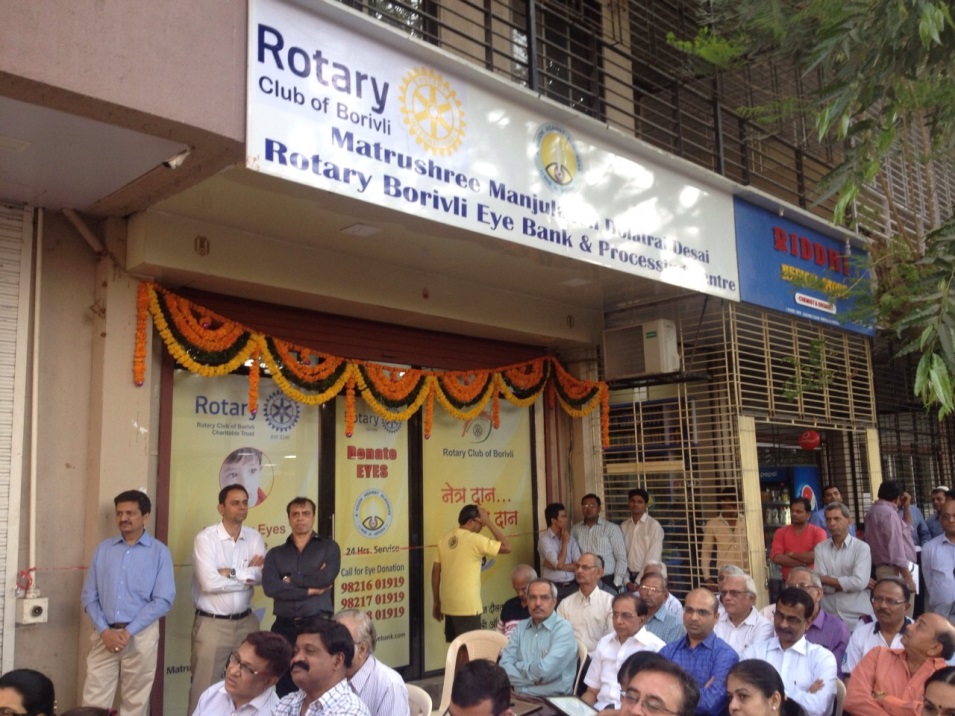 Cost of setting up Eye Bank
About Rs. 80 Lakhs
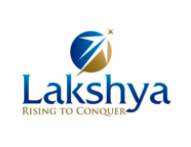 Health Curative: Scope of Work
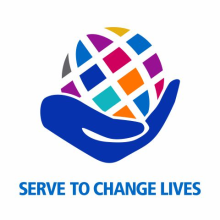 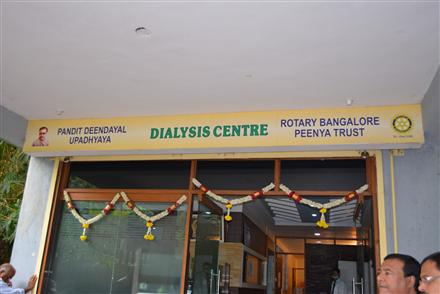 Dialysis Centers
The number of patients undergoing dialysis in India is increasing by 10-15 per cent every year
India's demand for dialysis is growing at a rate of 31 percent
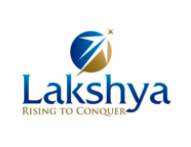 Health Curative: Scope of Work
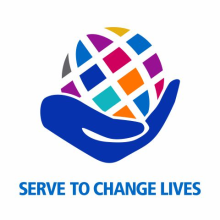 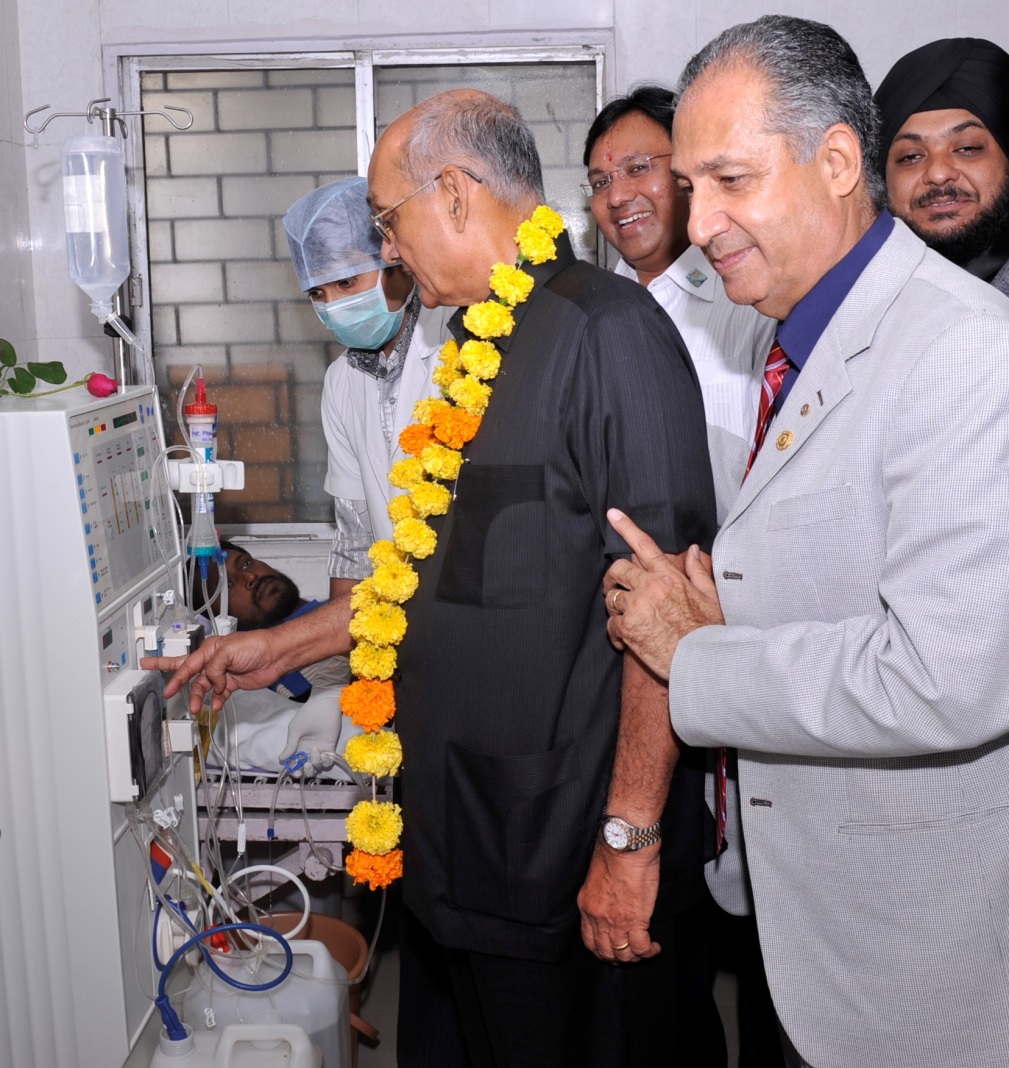 Dialysis Centers
The total cost of treatment, at avg. 2 dialysis per week, is at least, about Rs. 10,000 per month.
One Center with 6 Dialysis Units will conduct about 120 dialyses per week
Cost of setting up is Rs. 30 Lakhs (thr’ Fairfax) or upto 45 Lakhs (otherwise)
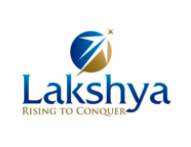 Health Curative: Scope of Work
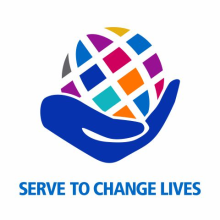 Pediatric Heart Surgeries
Every year, more than one Lakh children are born with Congenital Heart Disease. These can be corrected with timely interventions.
Every year, about 25,000 surgeries are performed in India. There is huge unmet need!
Different types of heart surgeries – from less serious to highly serious
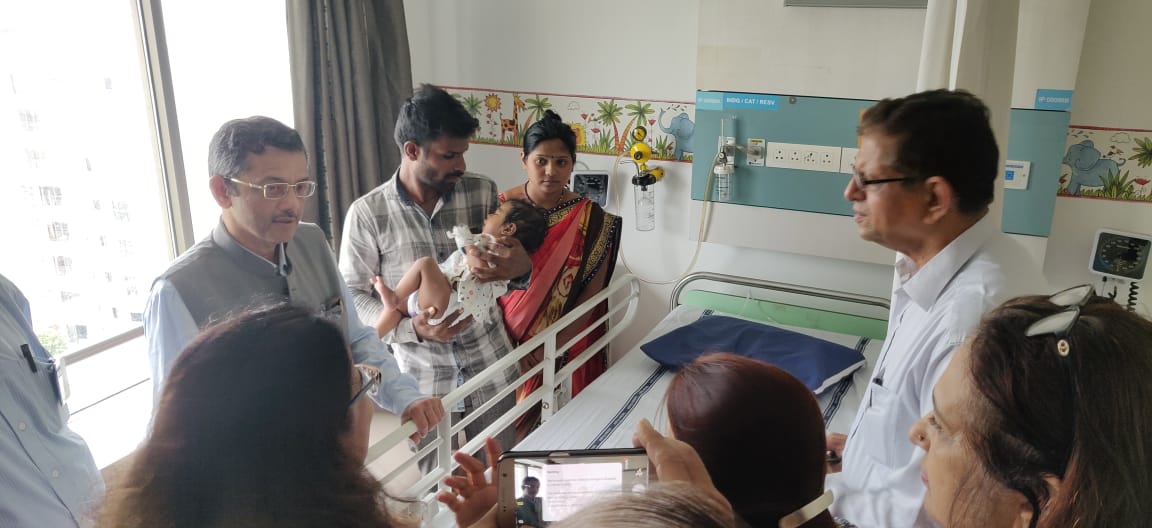 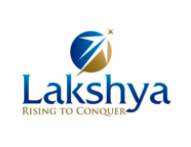 Health Curative: Scope of Work
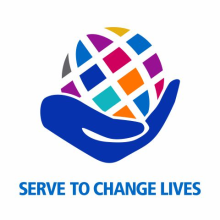 Pediatric Heart Surgeries
Cost of surgeries varies from region to region and according to Grade of heart defect.

Cost in Mumbai: Rs. 75,000/- to Rs. 4.00 Lakhs.
For Rotary, the cost varies from Rs. 50,000/- to Rs. 2.5 Lakhs
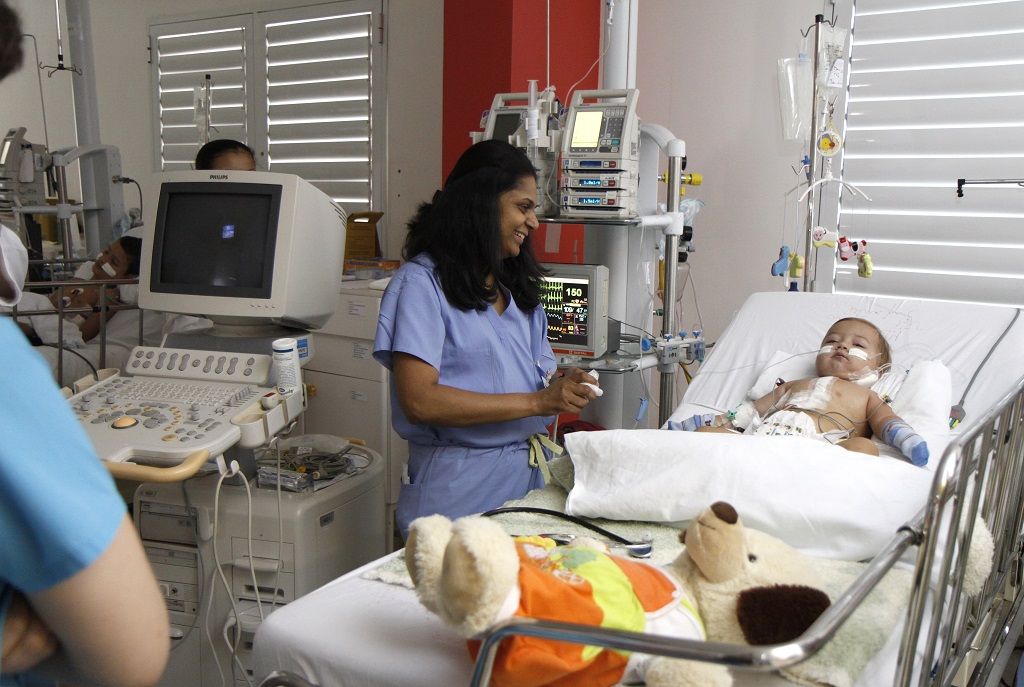 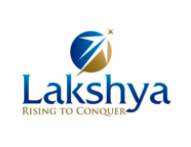 Health Curative: Scope of Work
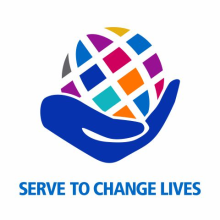 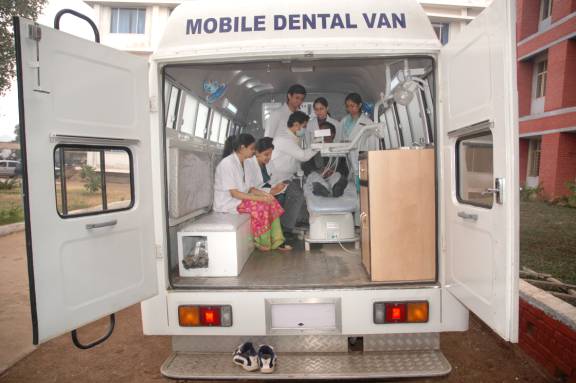 MOBILE CLINICS - VANS
Can be for –
Dental 
Eye
Blood Collection
General Check up
Mobile surgical units
Mobile ENT Van
Mammography Vans
Ambulances – Cardiac and General

COST OF SETTING UP 
About Rs. 10 Lakhs to 50 Lakhs, depending on requirement
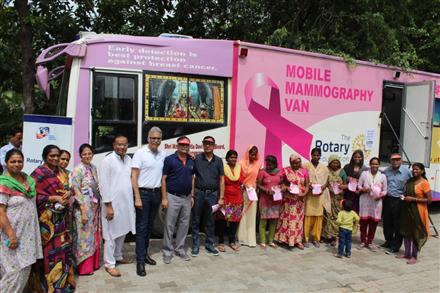 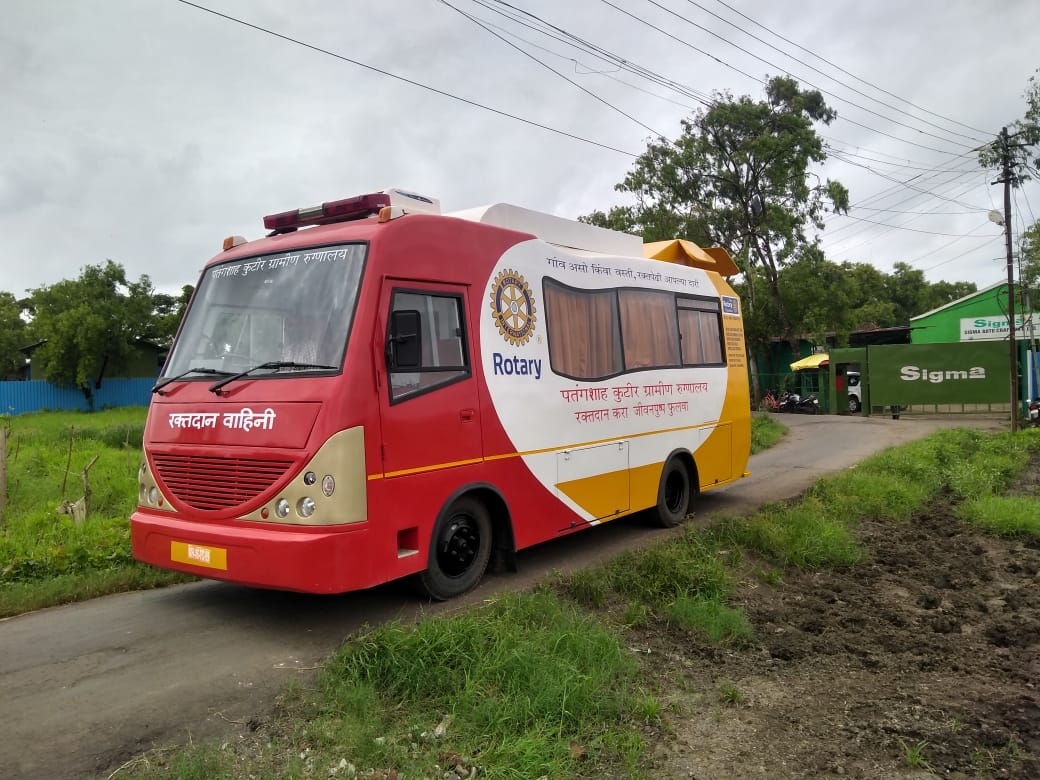 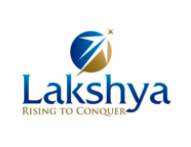 Health Curative: Scope of Work
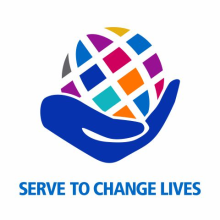 What is a Skin Bank
Skin banking is a facility to collect skin from eligible deceased donor.
There are only about 12 established functional skin banks in India. 
The population of India is 1340 million. 
7 million cases of burns are reported annually and many die because of lack of efficient care.
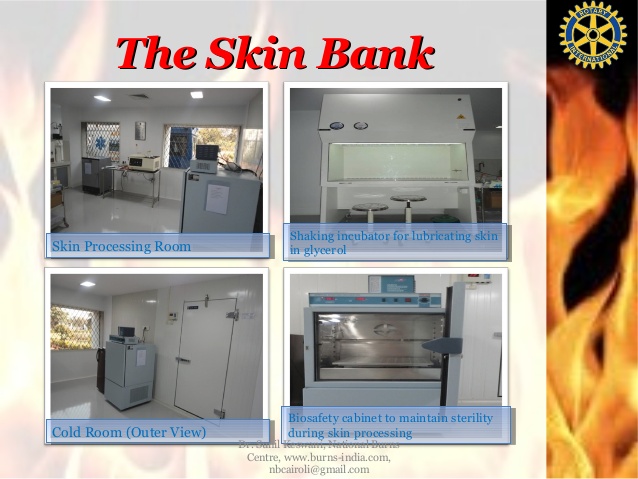 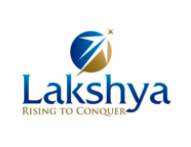 Health Curative: Scope of Work
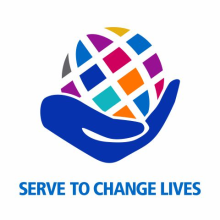 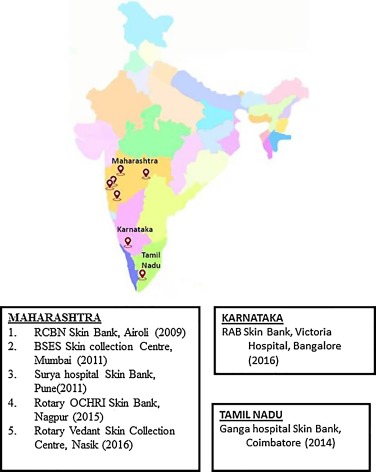 Basics of setting up Skin Bank
Population: 3-5 Millions and willing to donate skin
Availability of Plastic Surgeon
Industrial belt e.g. Chemical Industry
Good connectivity through Ambulances
Cost of setting up Skin Bank
Equipments: Rs. 20 Lakhs
Space: about 100 sq. mts.
Infrastructure cost: varies from region to region.
Total: Appx. 40 Lakhs
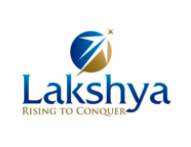 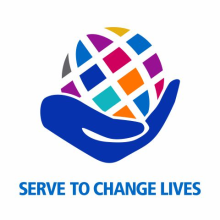 THANK YOU
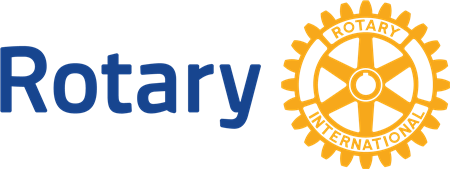